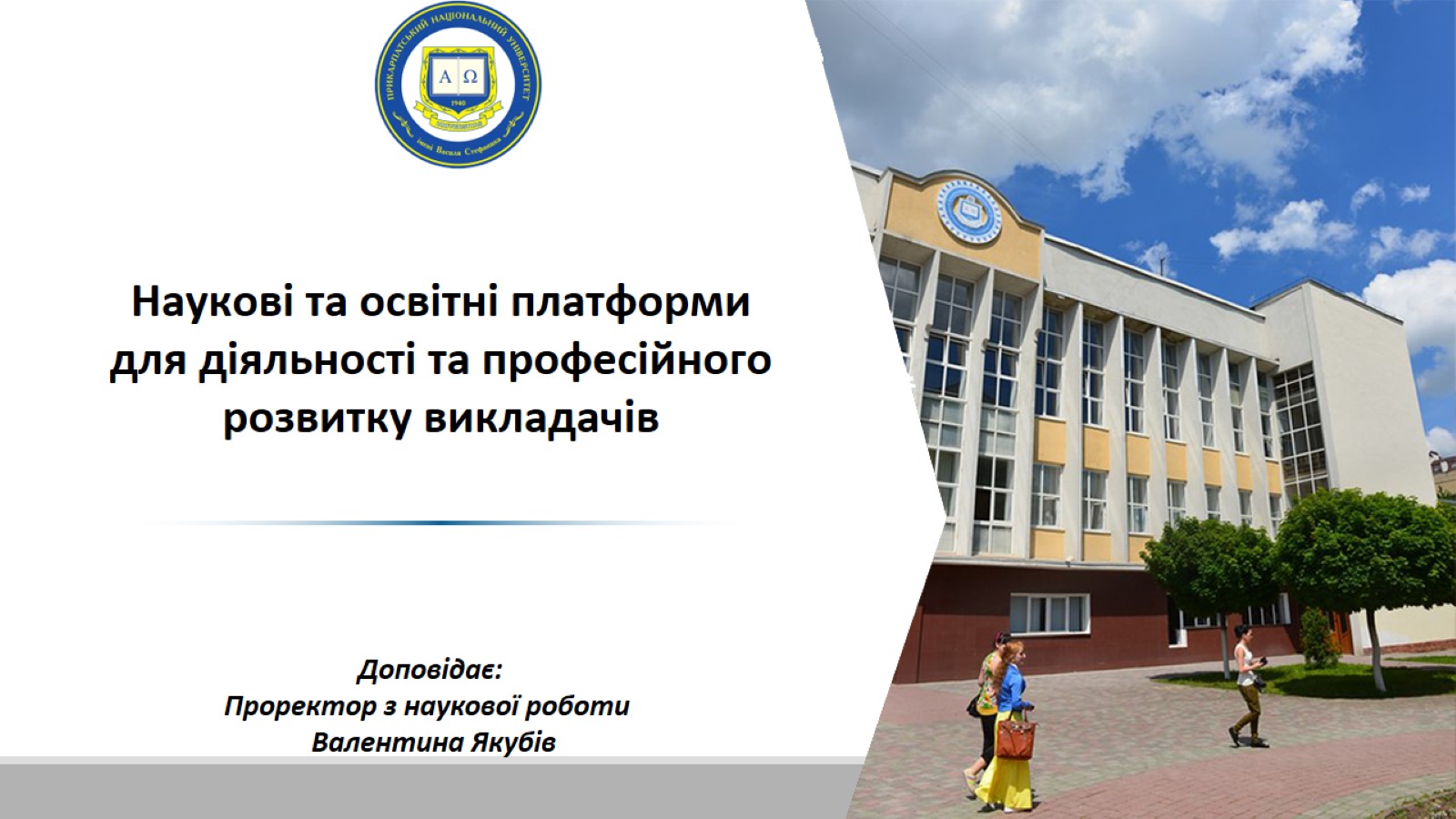 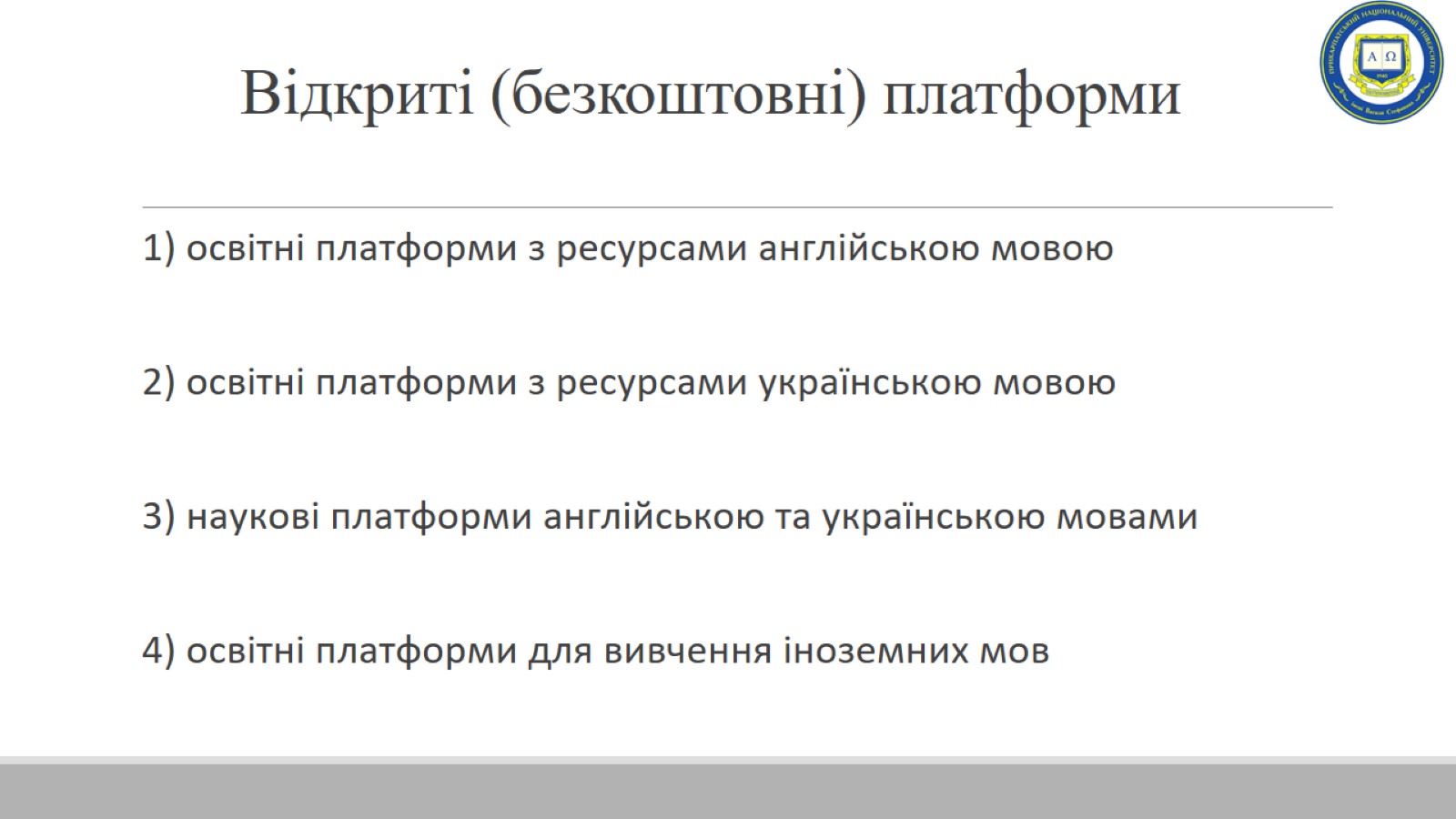 Відкриті (безкоштовні) платформи
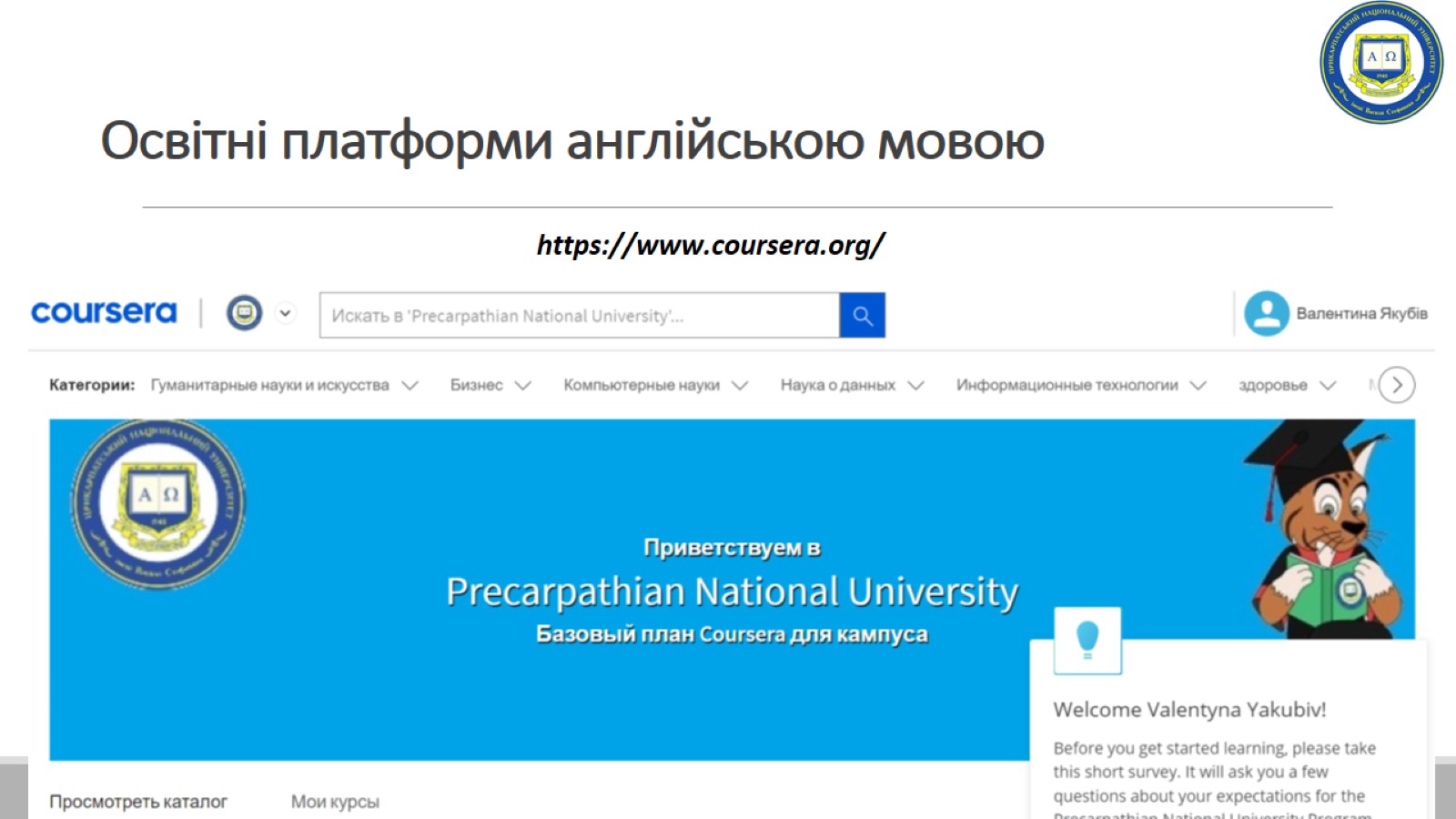 Освітні платформи англійською мовою
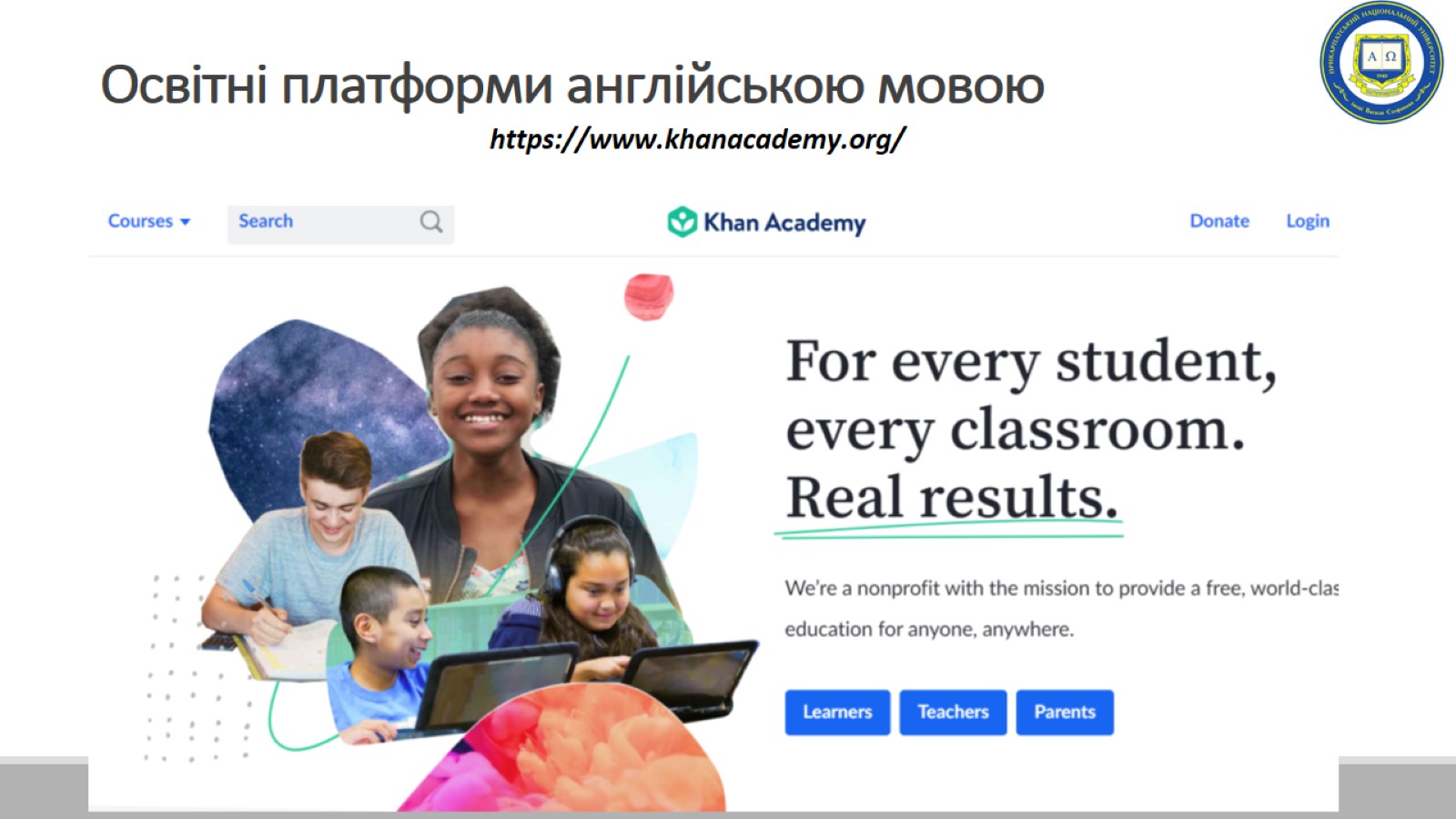 Освітні платформи англійською мовою
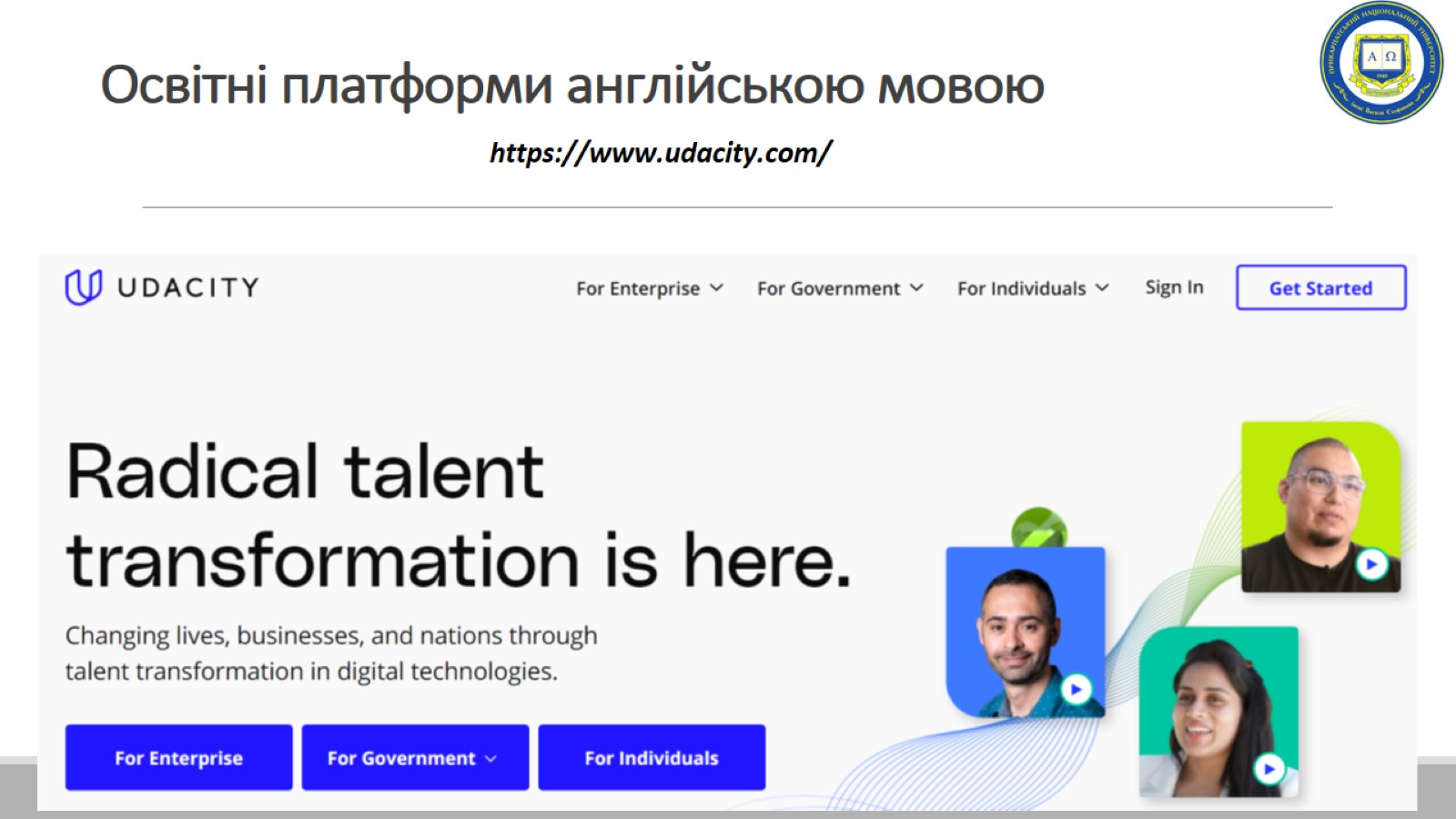 Освітні платформи англійською мовою
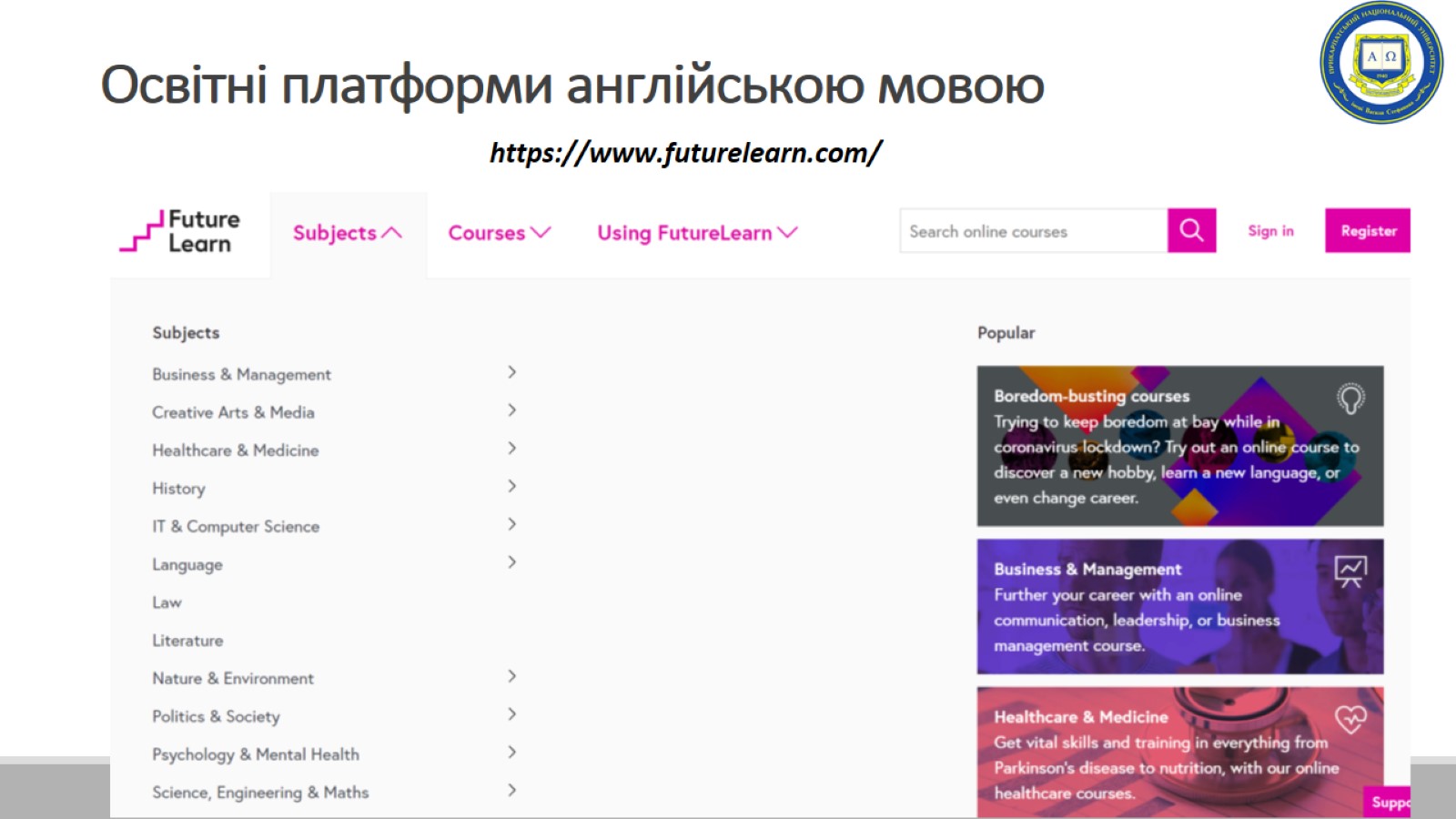 Освітні платформи англійською мовою
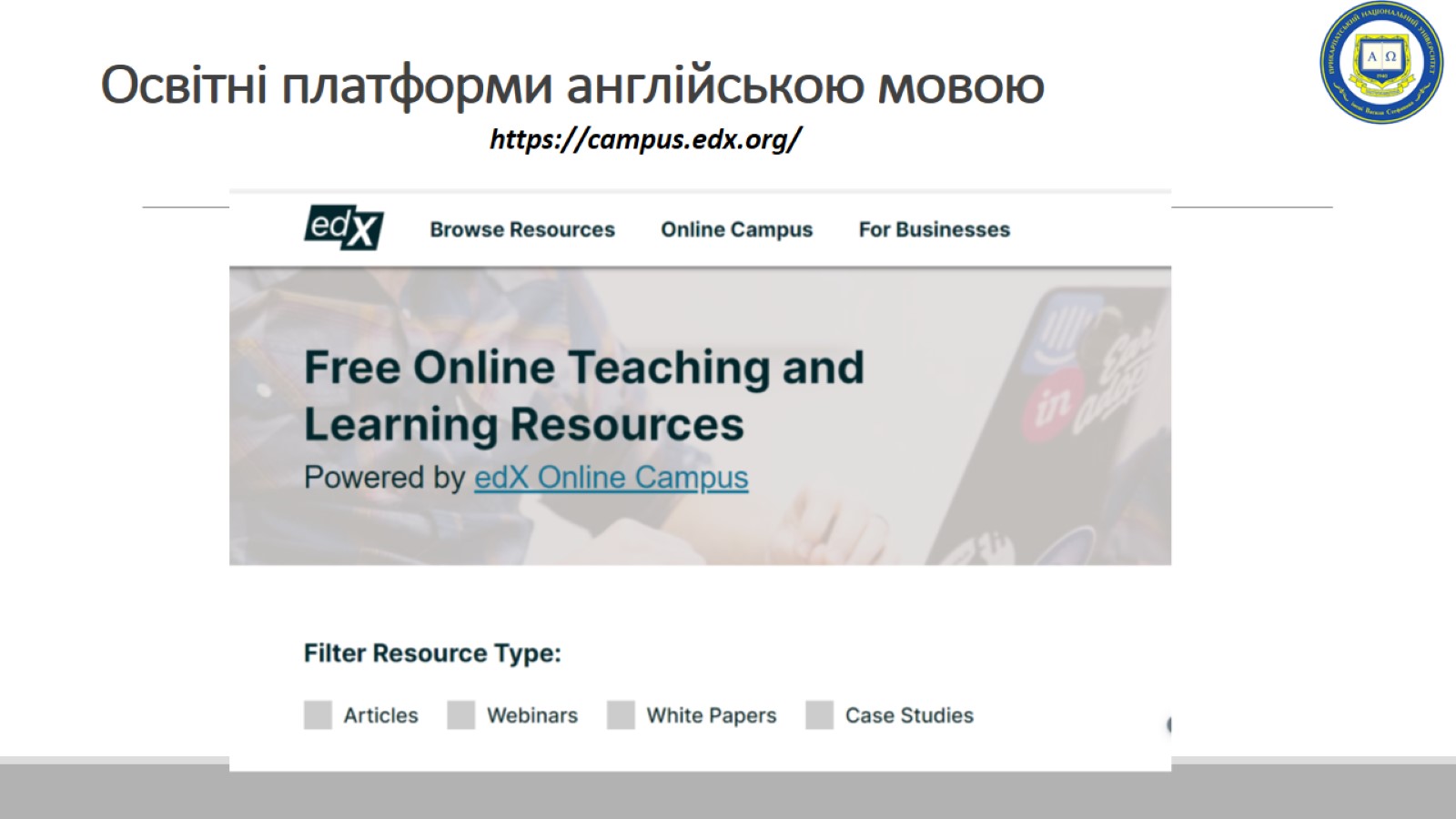 Освітні платформи англійською мовою
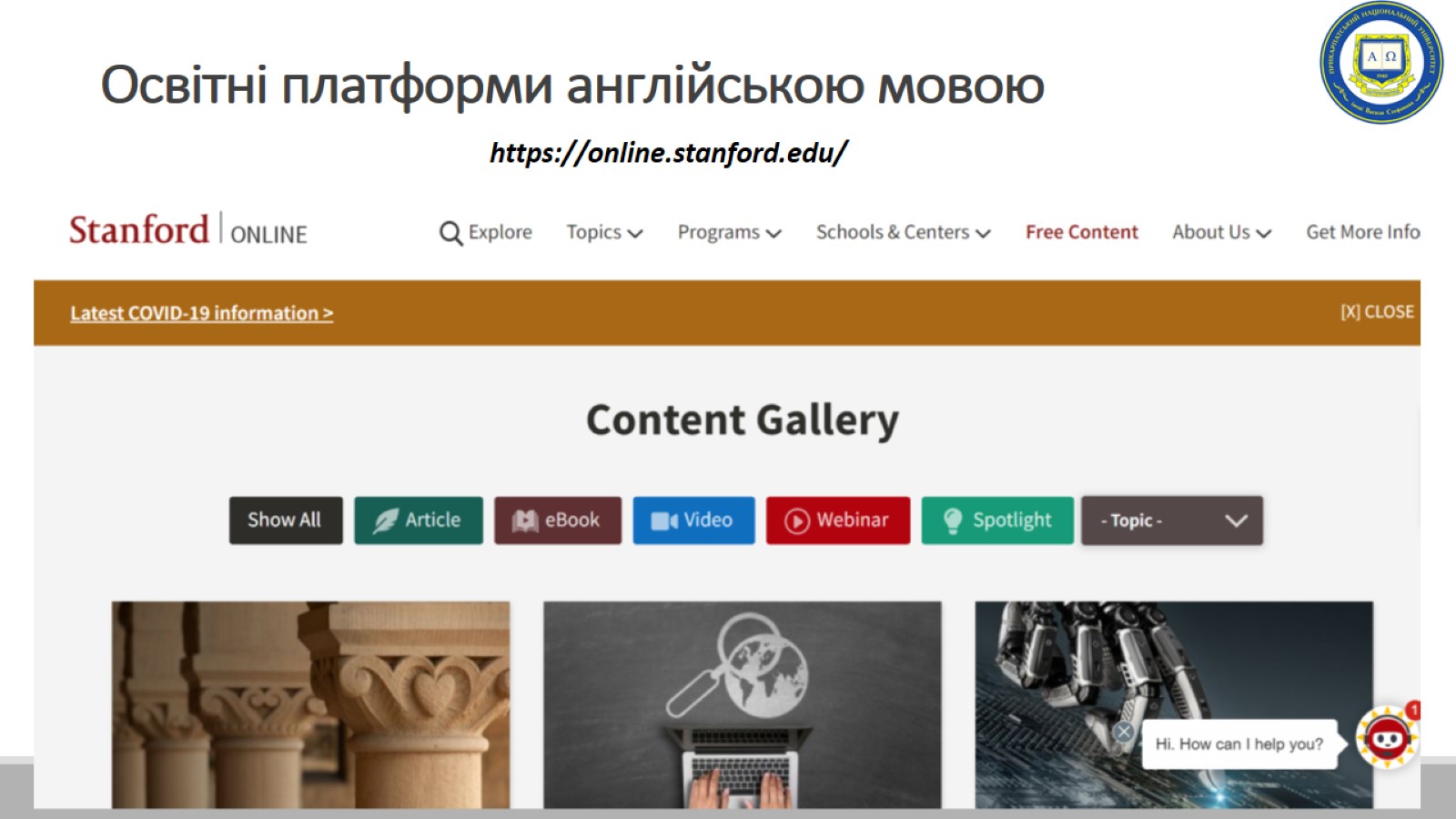 Освітні платформи англійською мовою
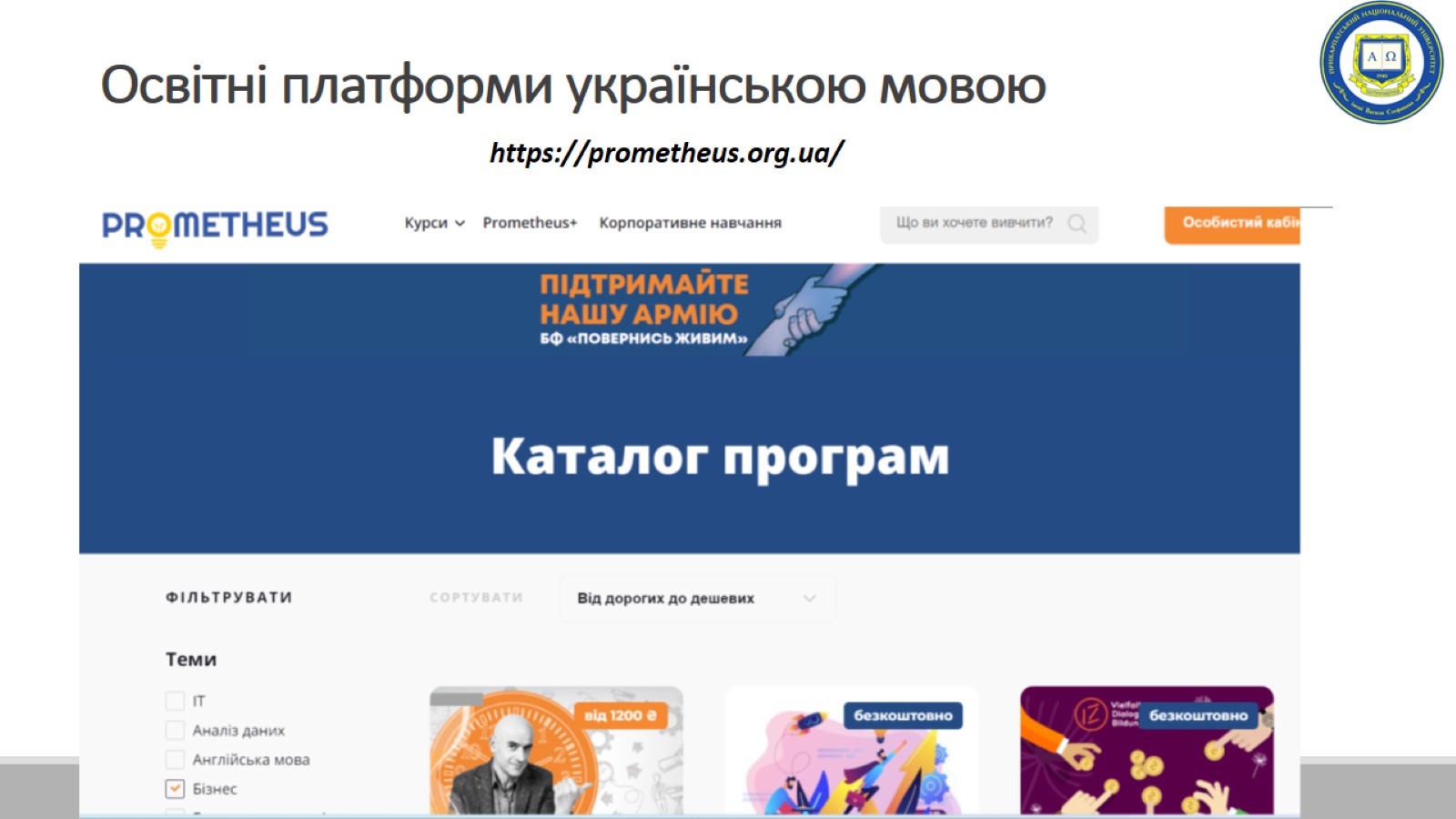 Освітні платформи українською мовою
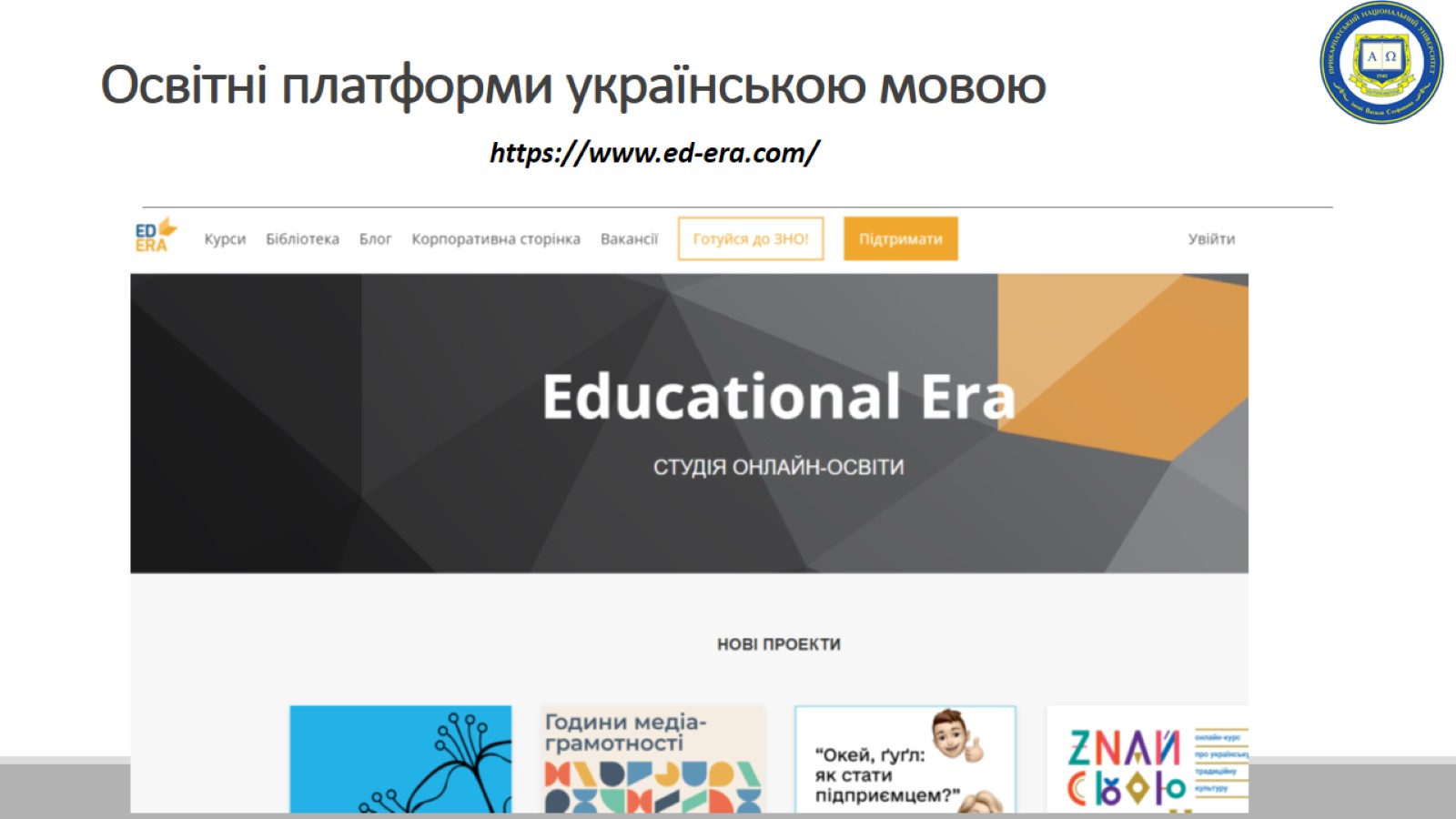 Освітні платформи українською мовою
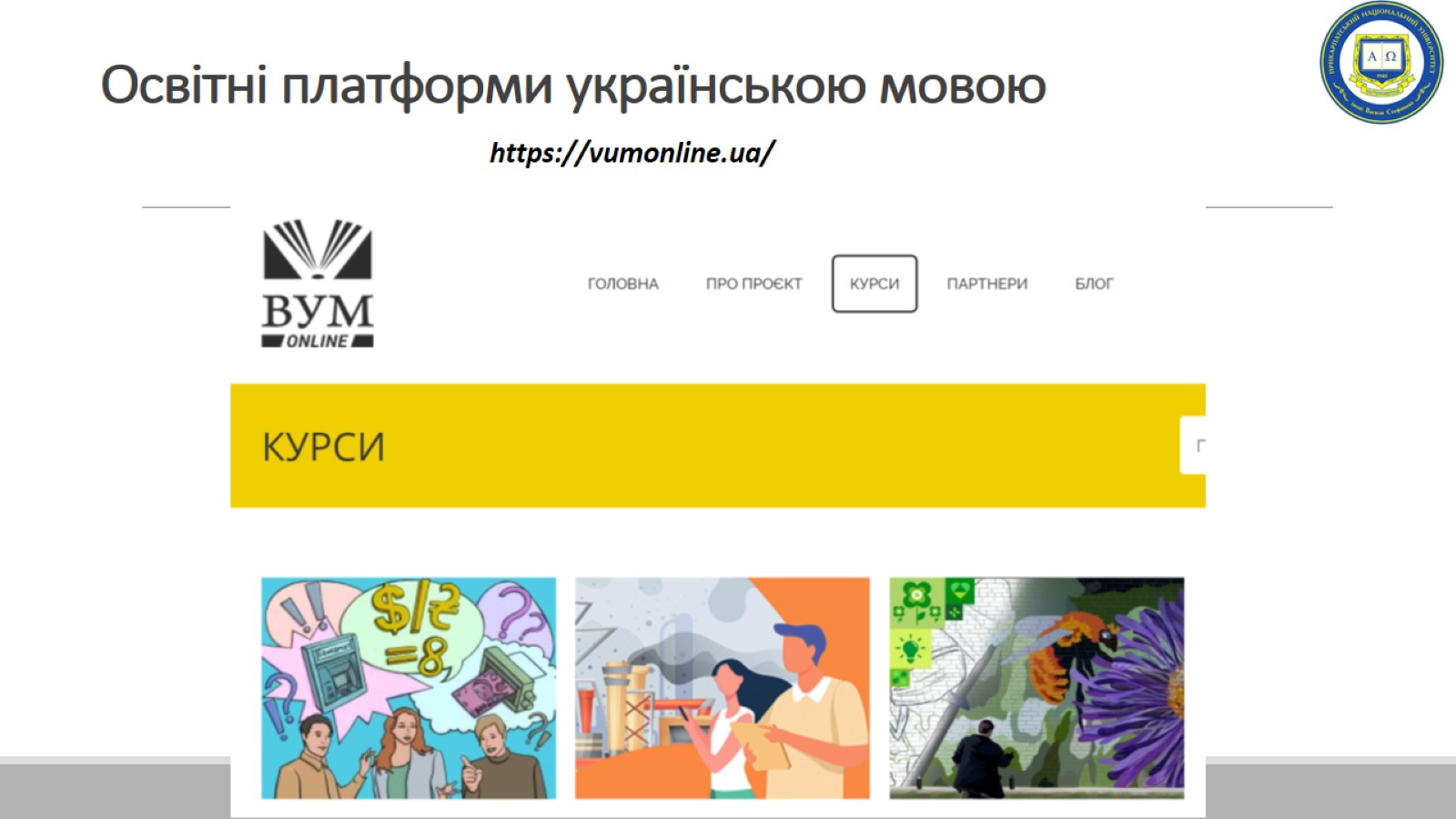 Освітні платформи українською мовою
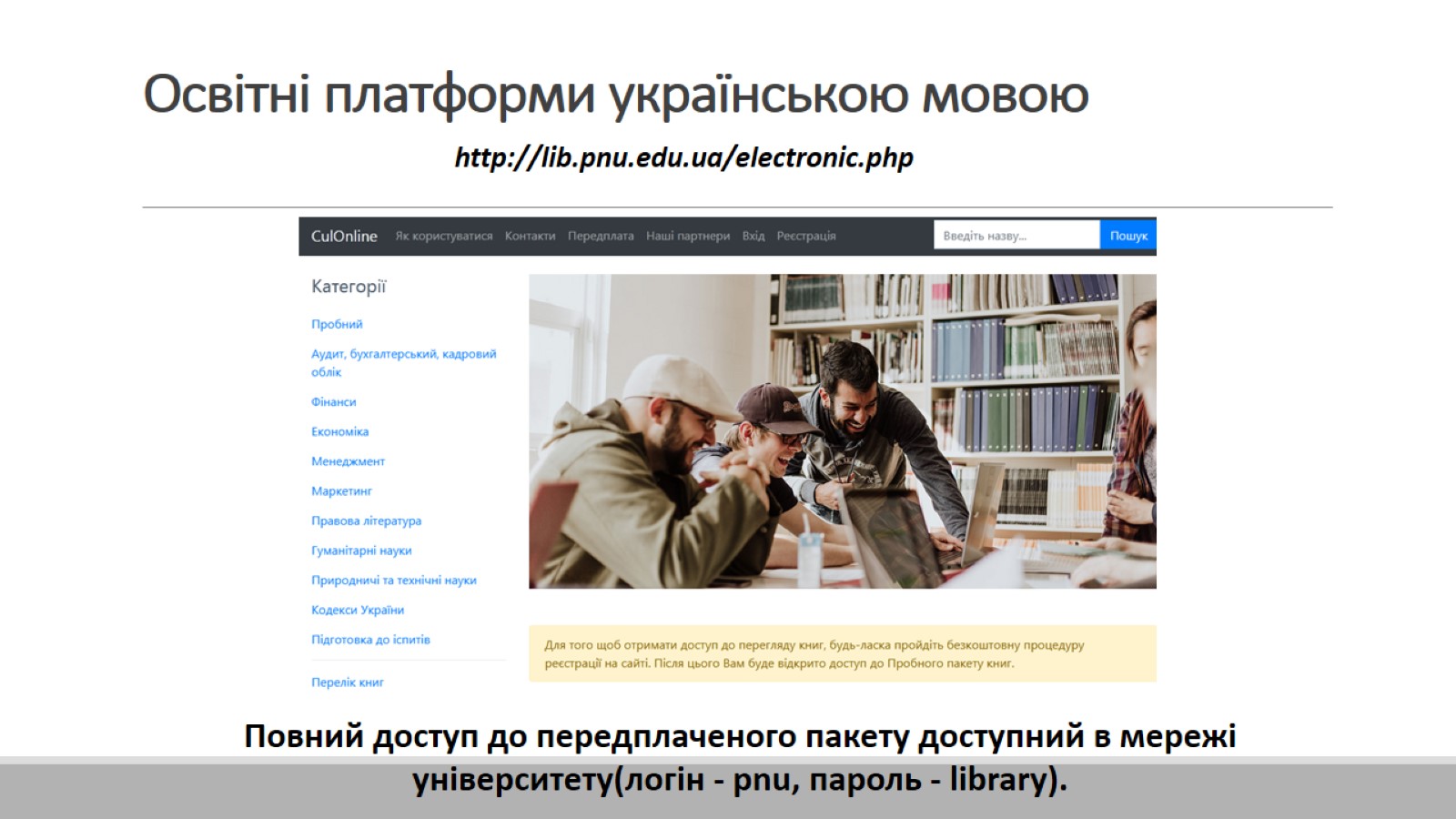 Освітні платформи українською мовою
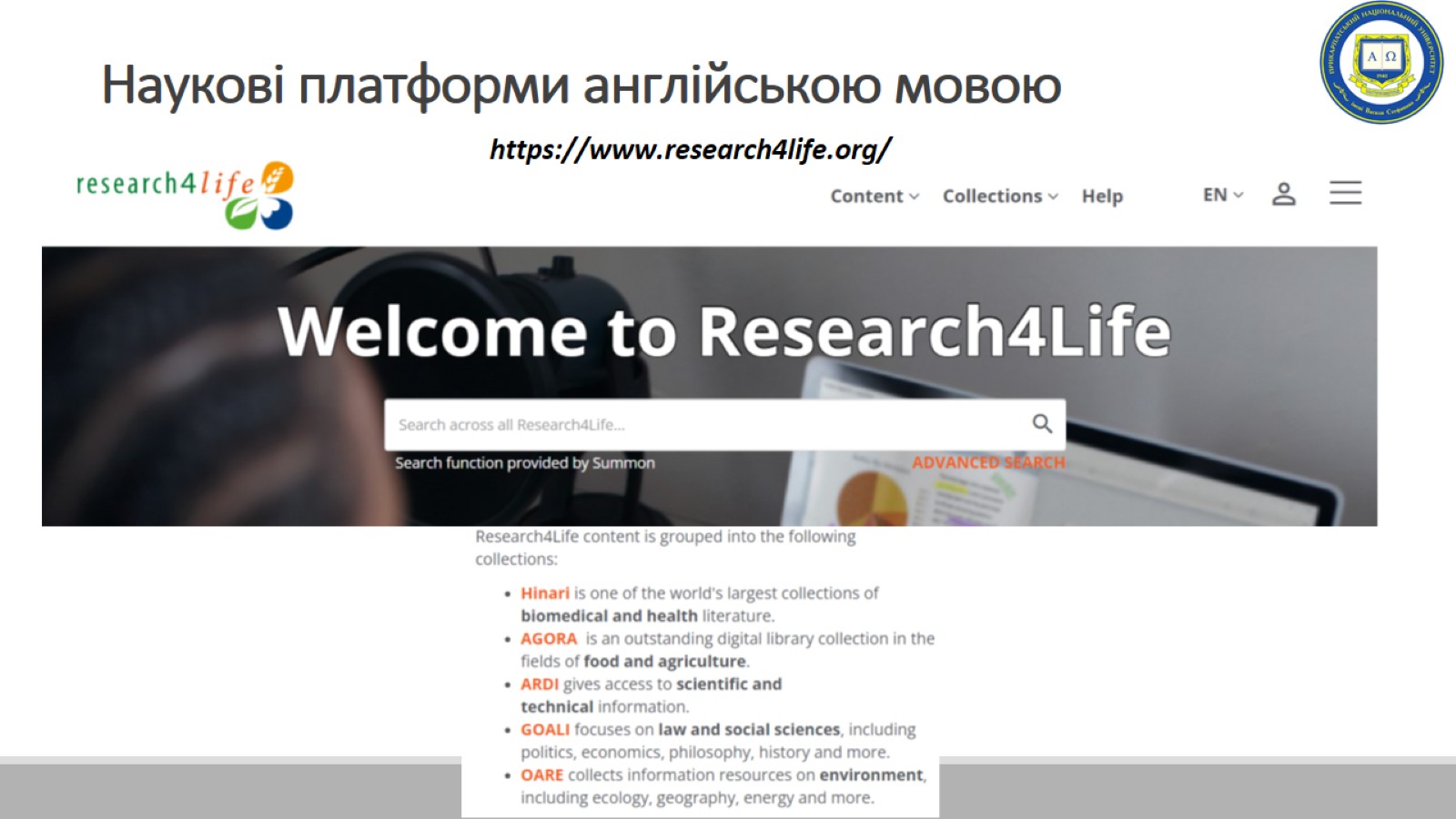 Наукові платформи англійською мовою
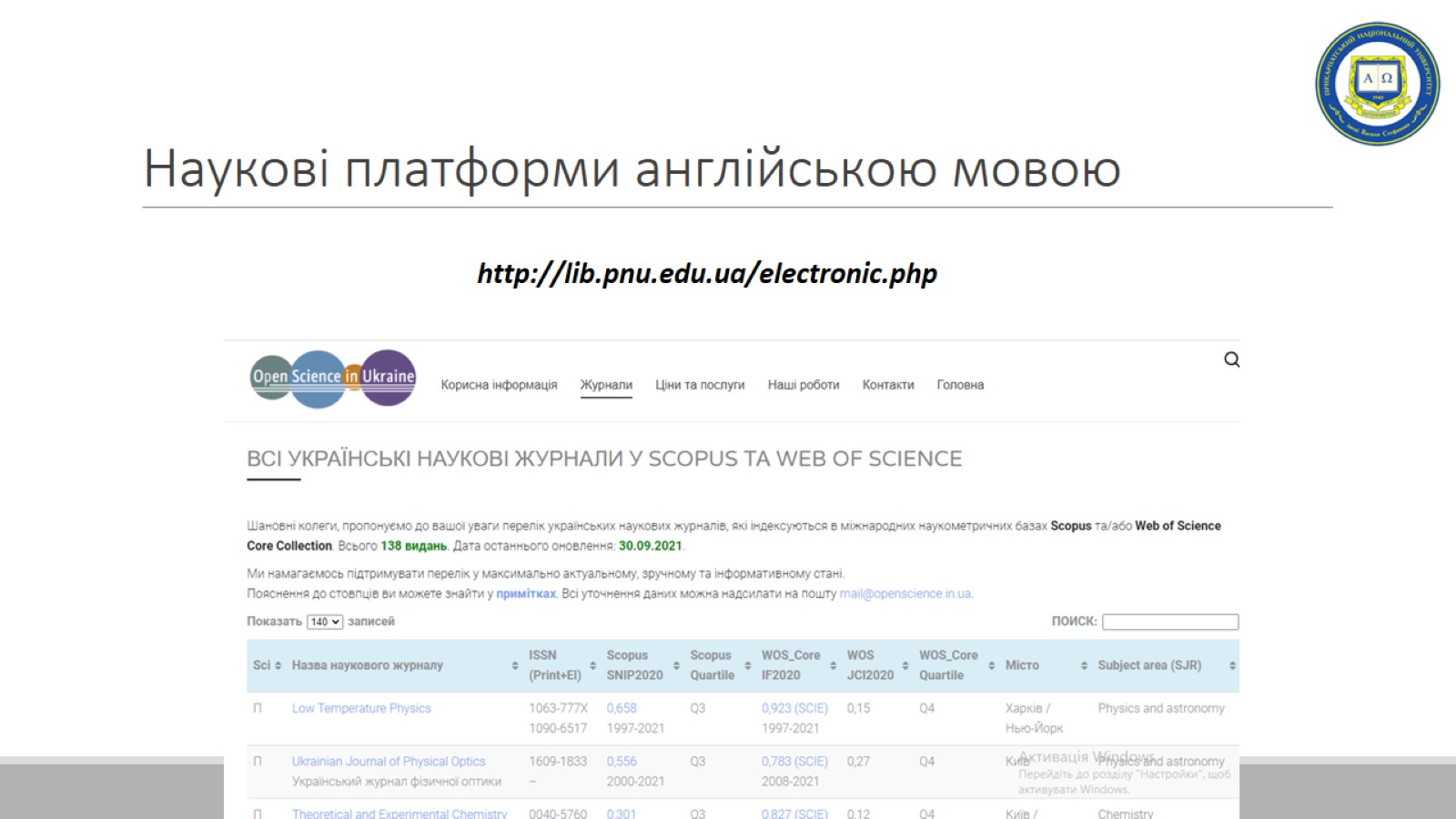 Наукові платформи англійською мовою
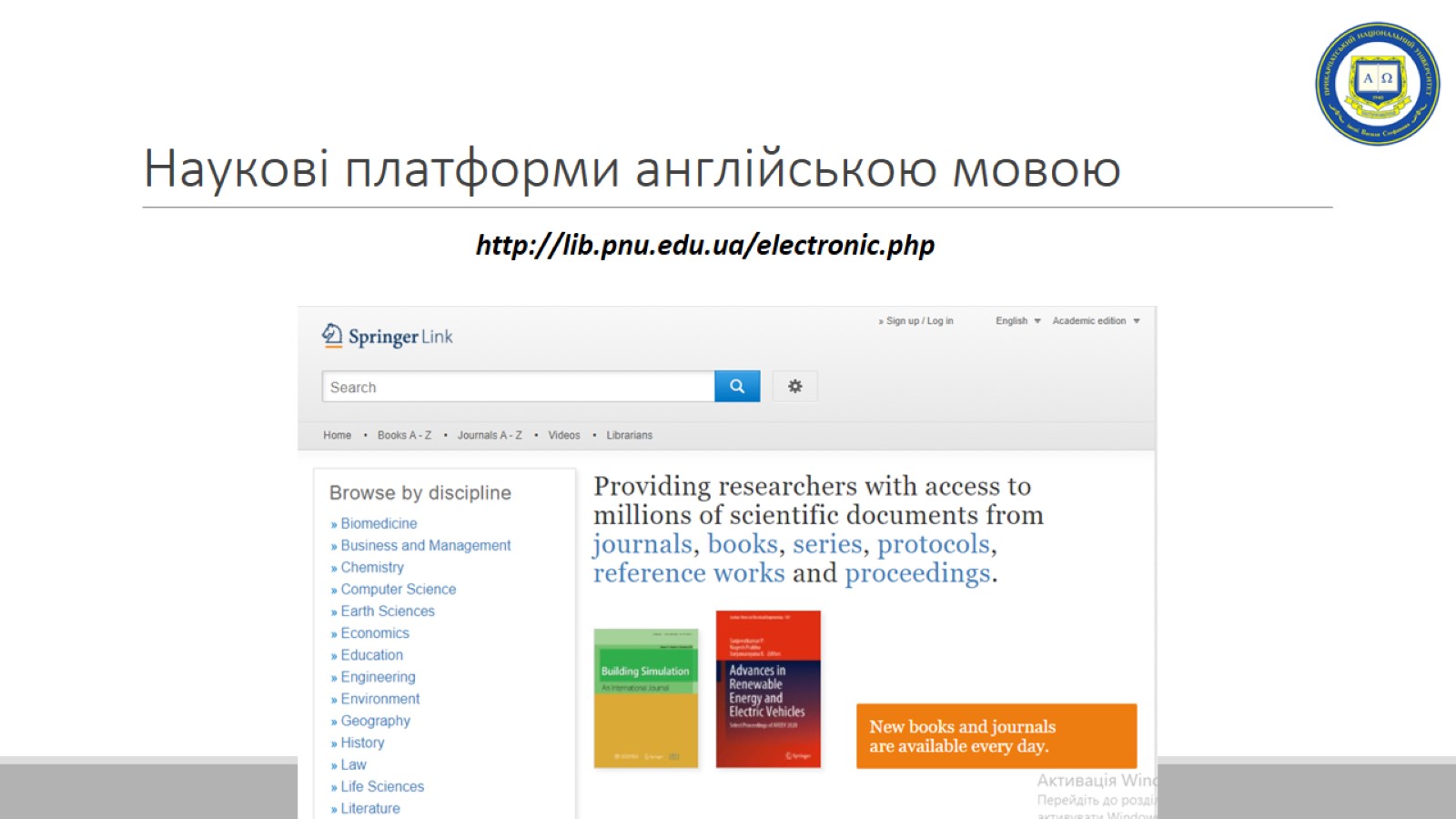 Наукові платформи англійською мовою
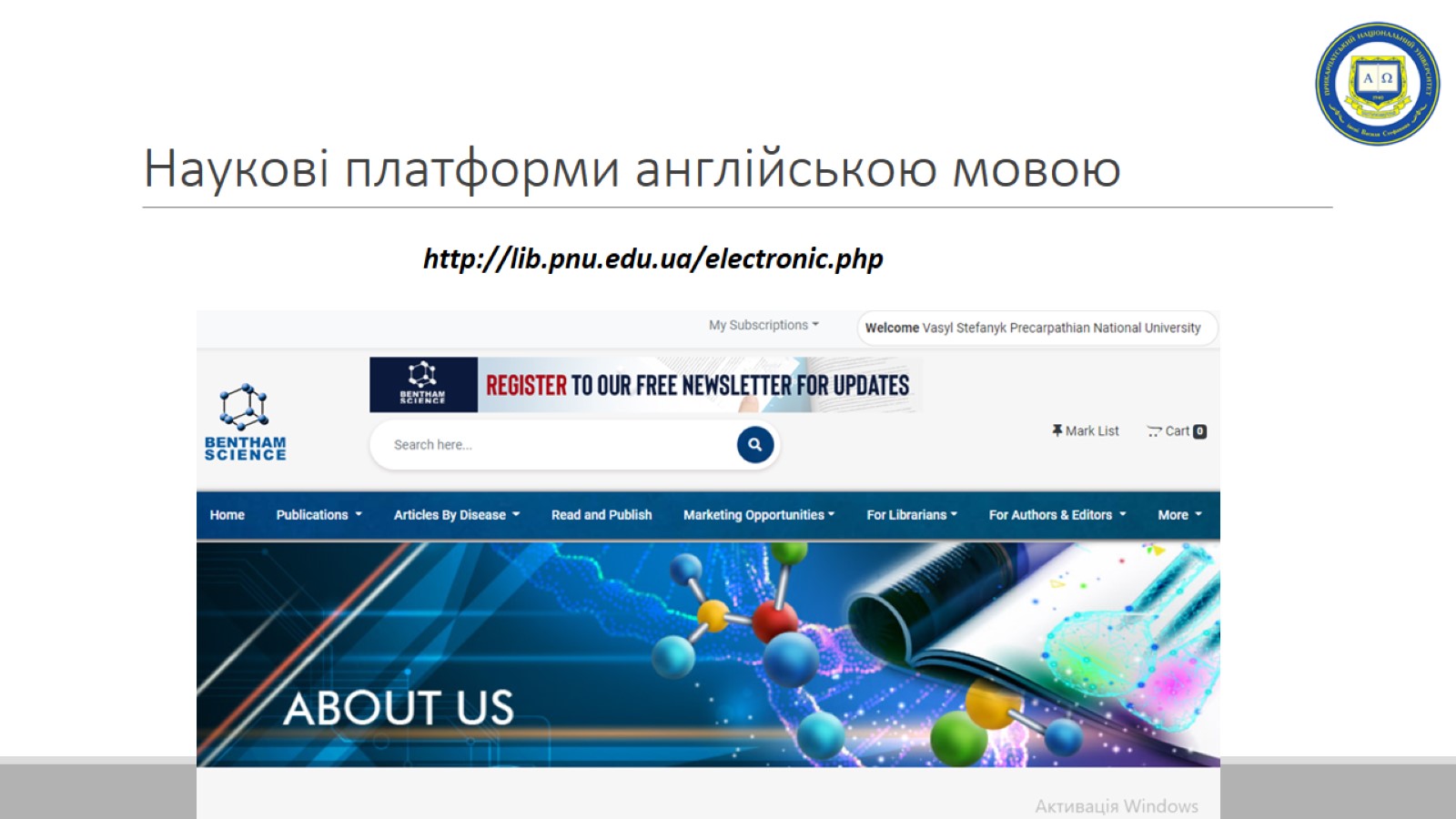 Наукові платформи англійською мовою
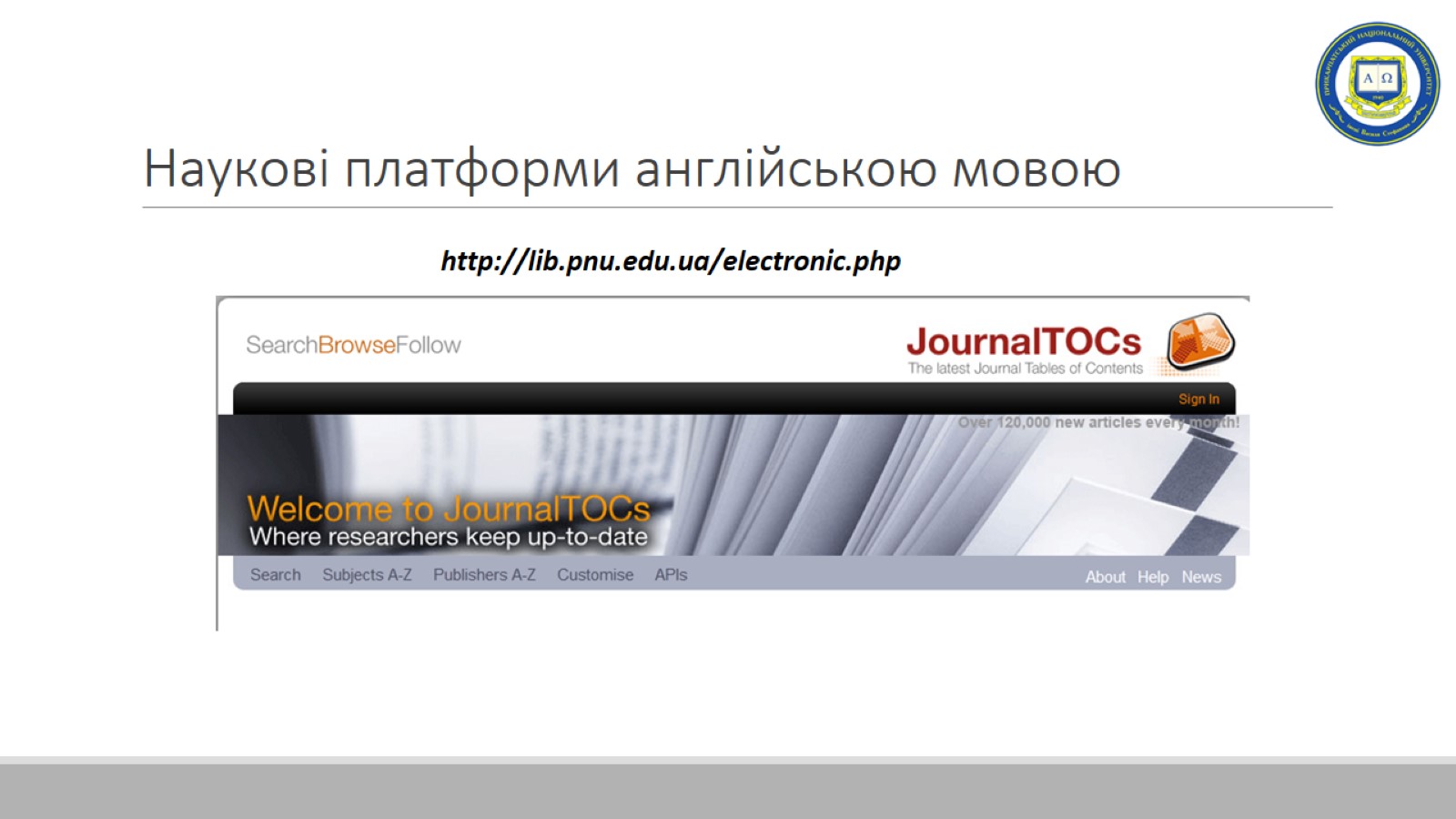 Наукові платформи англійською мовою
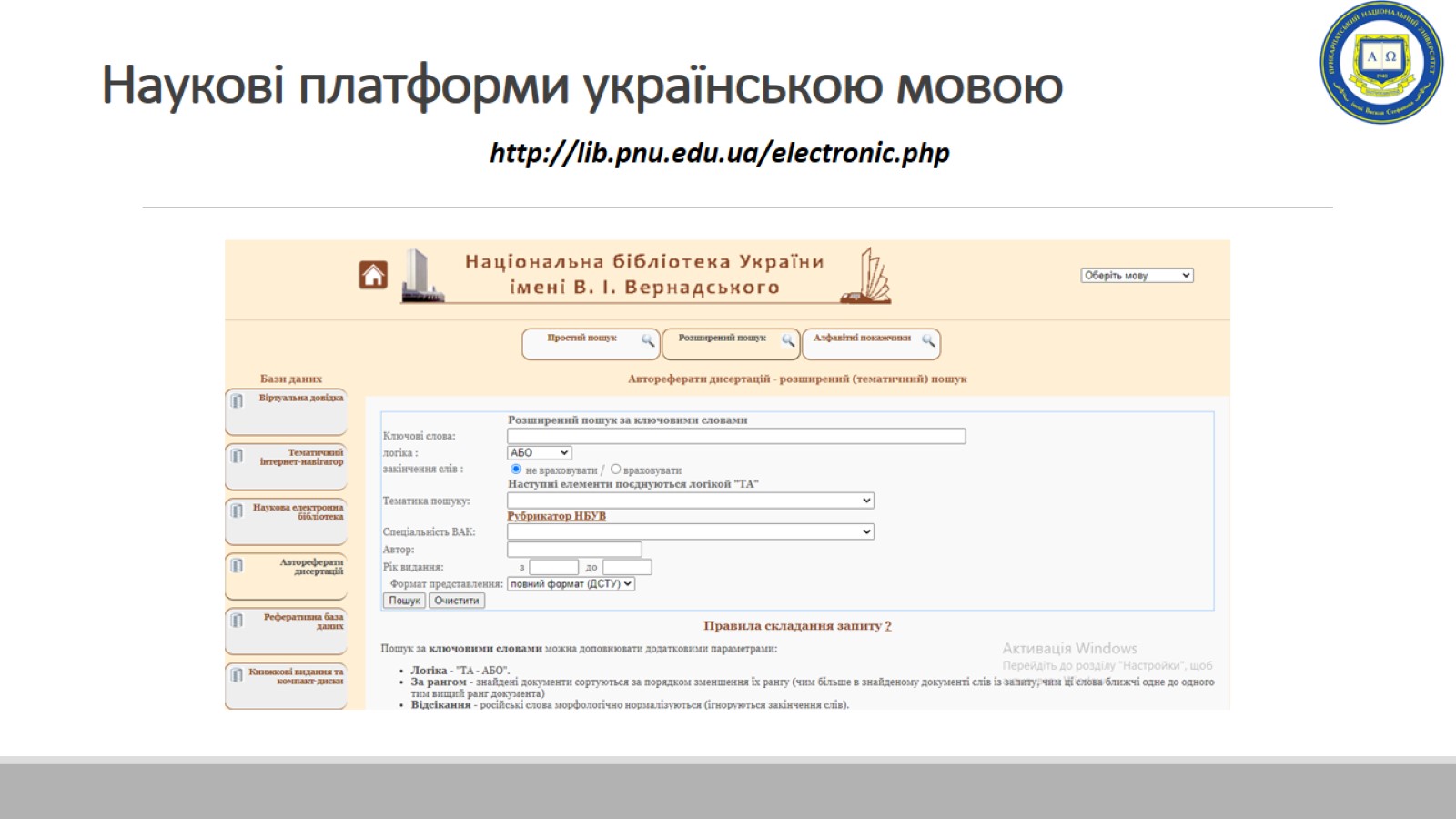 Наукові платформи українською мовою
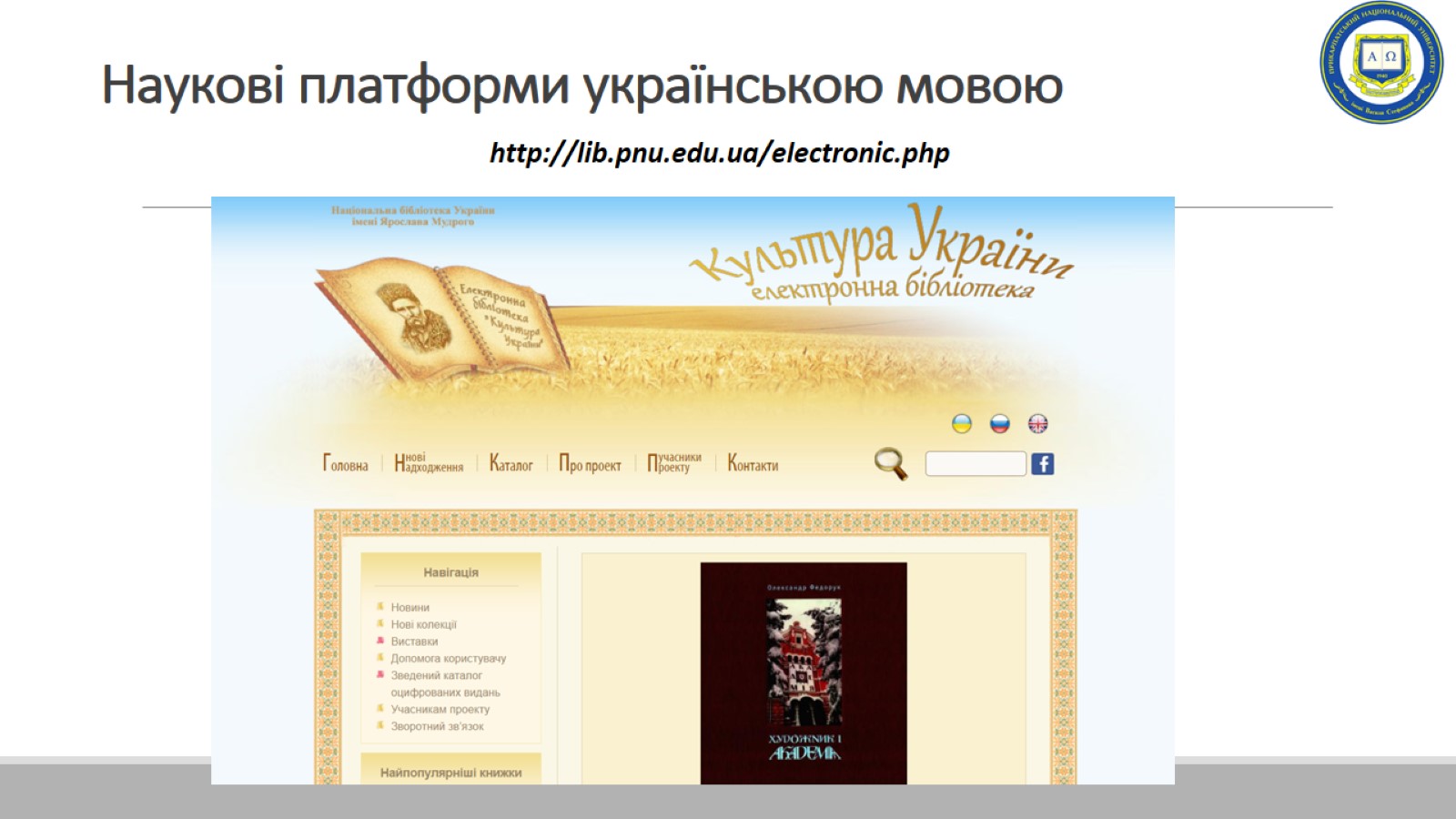 Наукові платформи українською мовою
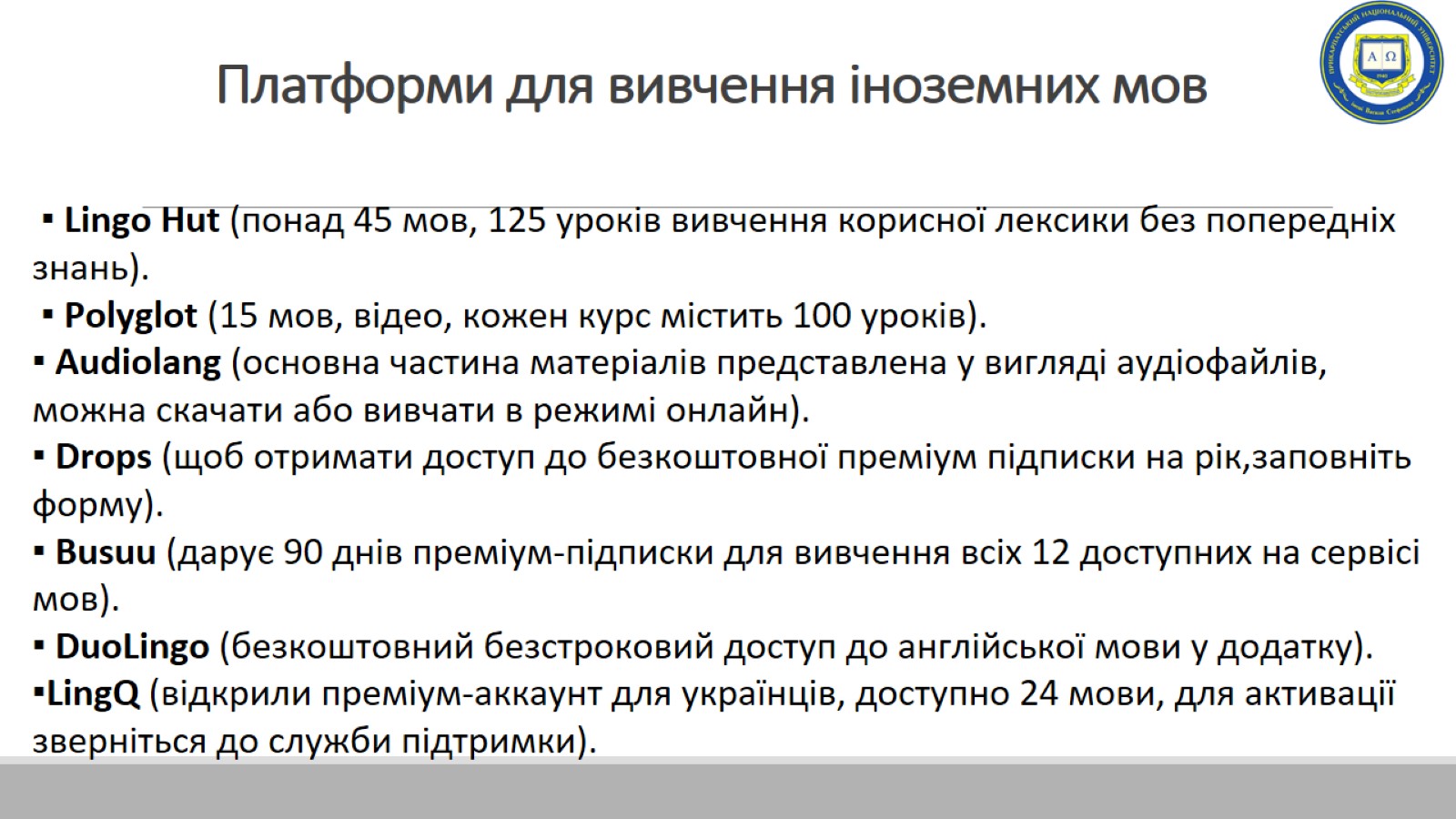 Платформи для вивчення іноземних мов
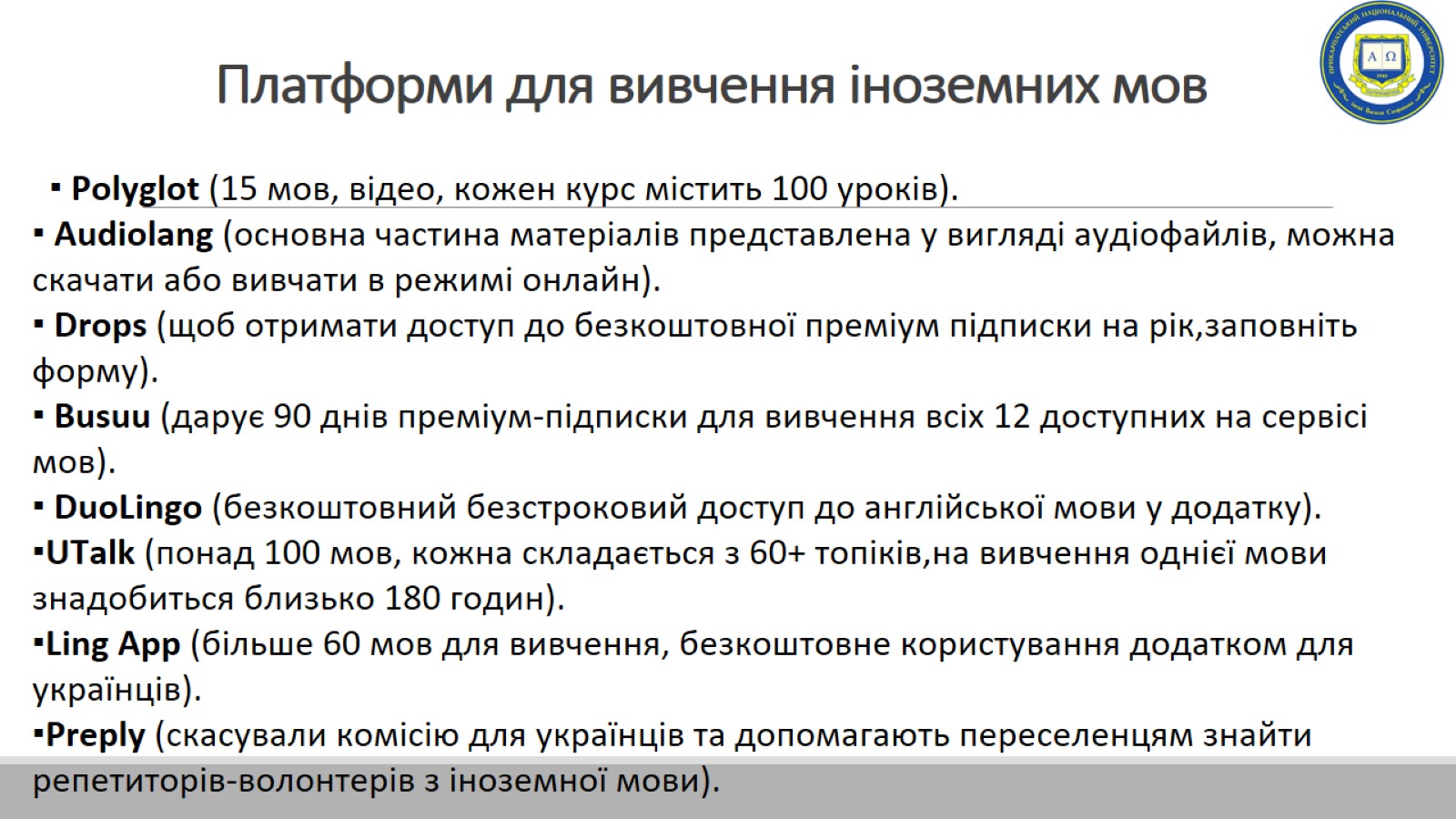 Платформи для вивчення іноземних мов
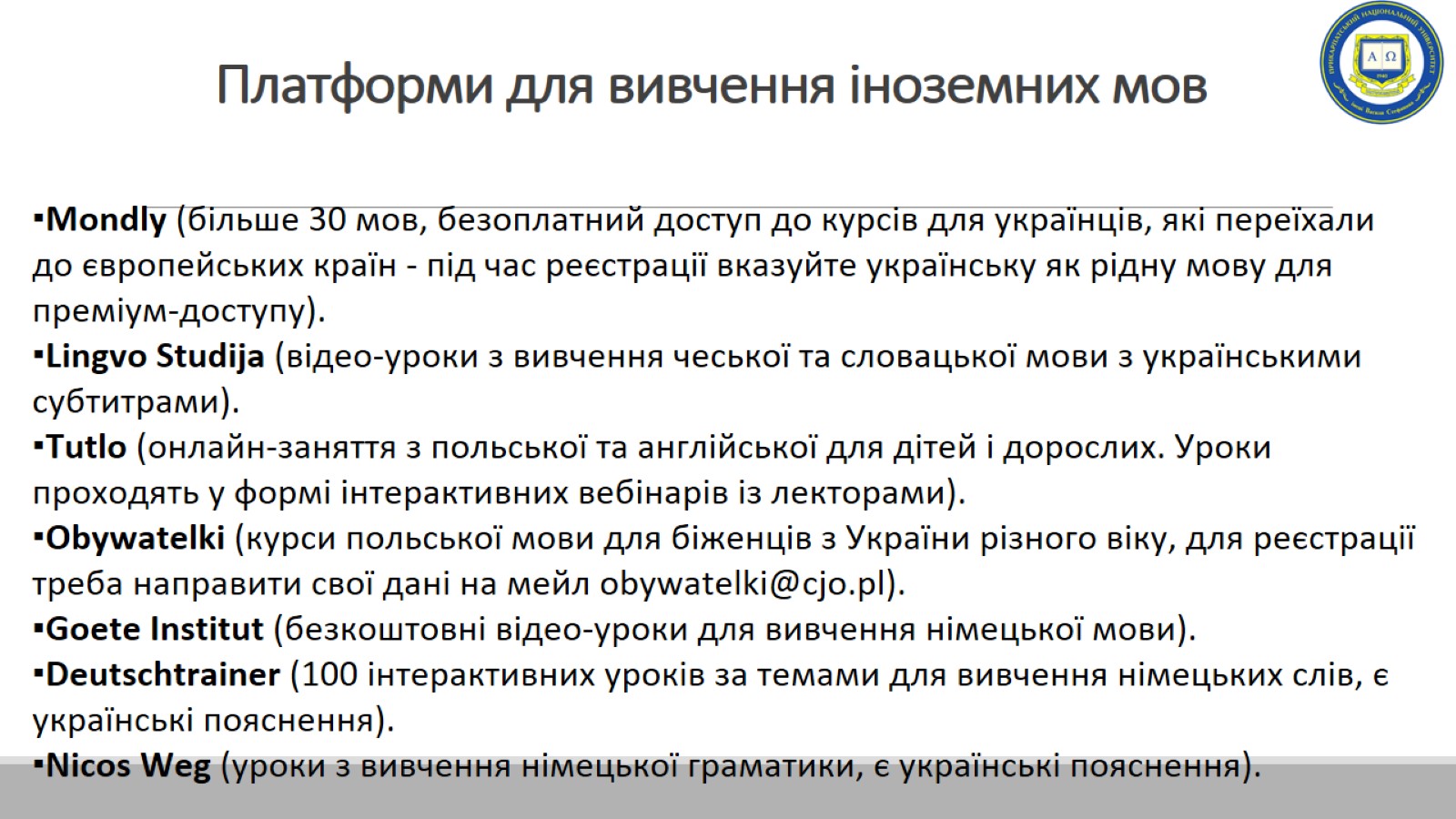 Платформи для вивчення іноземних мов